Команда проекта
Команда инженеров, специализирующихся на разработке систем естественной вентиляции
INDOOR AIR TECHNOLOGIES	INDOOR AIR TECHNOLOGIES
АКСЕЛЕРАТОР АКСЕЛЕРАТОР
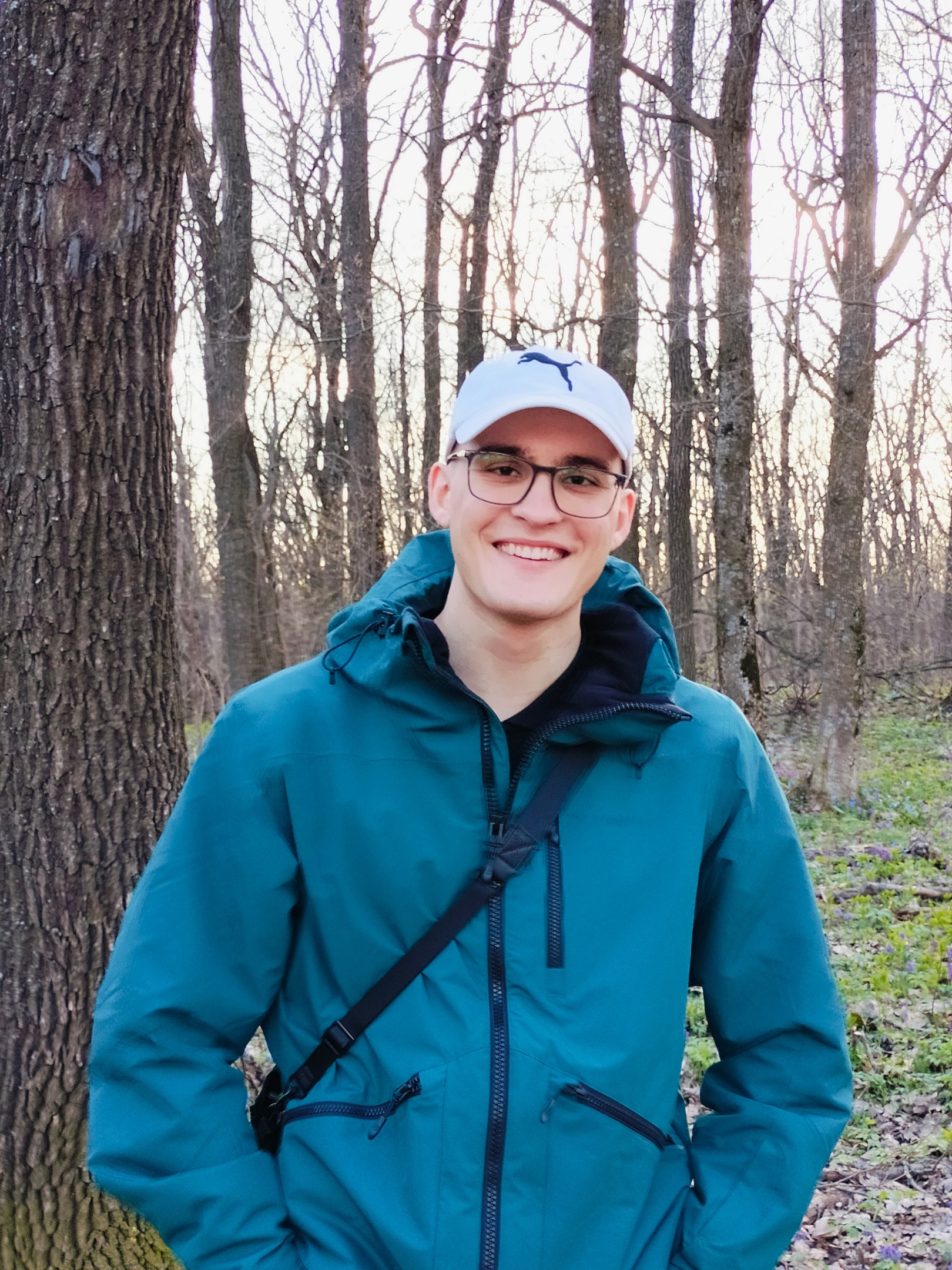 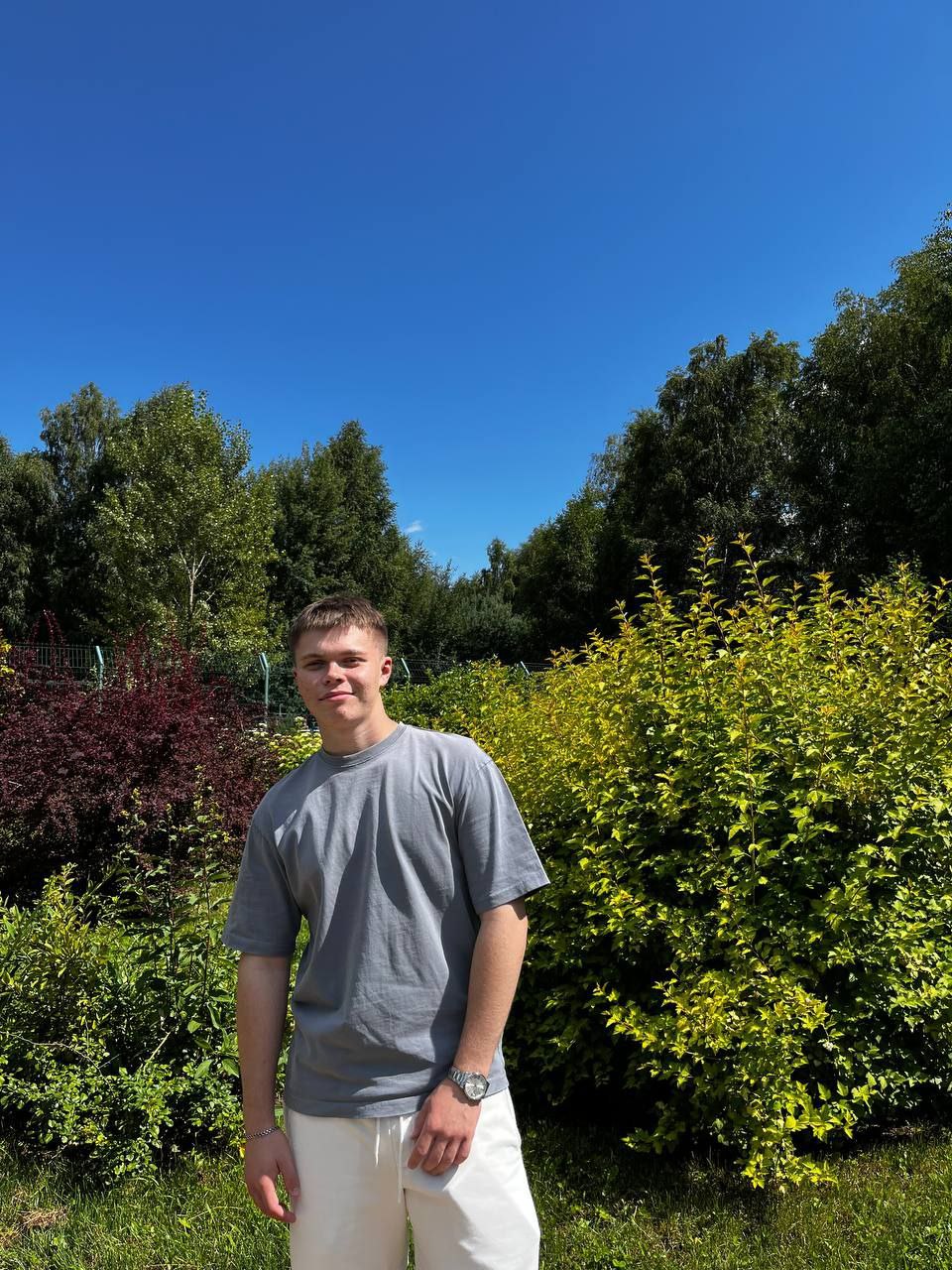 INDOOR AIR TECHNOLOGIES	INDOOR AIR TECHNOLOGIES
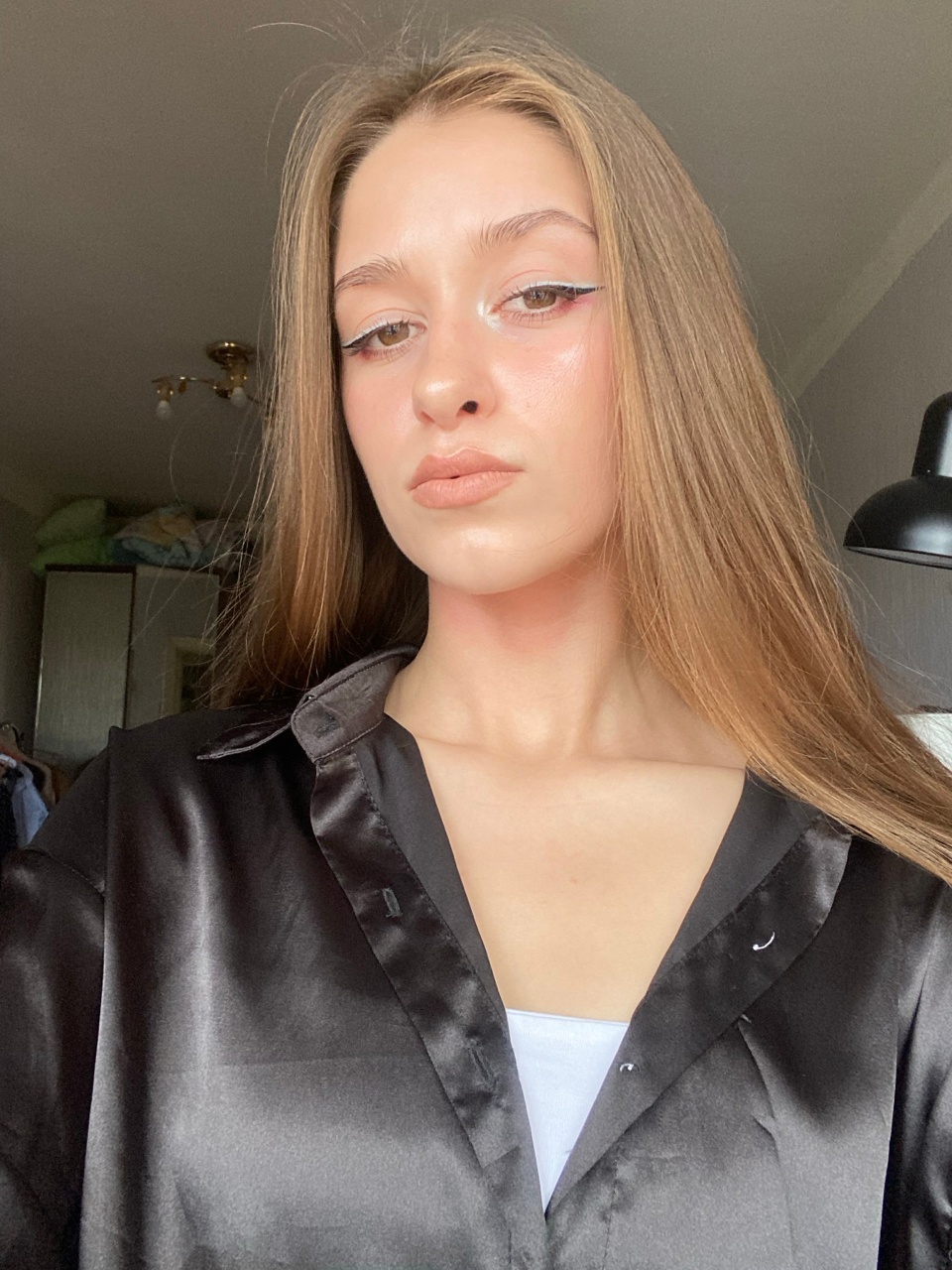 АКСЕЛЕРАТОР АКСЕЛЕРАТОР
Команда проекта
INDOOR AIR TECHNOLOGIES
Команда первокурсников занимающуюся разработкой элементов вентиляционных систем
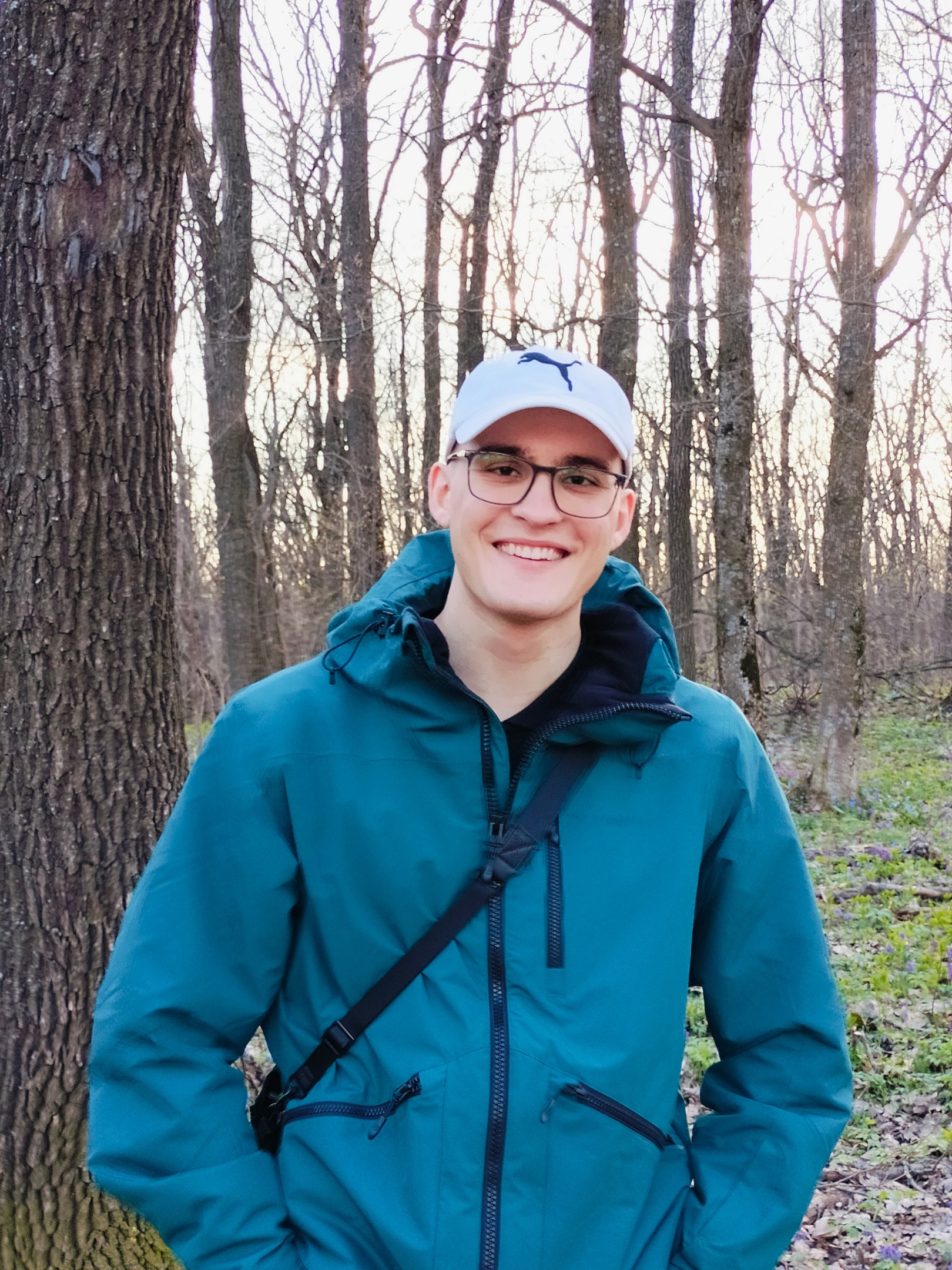 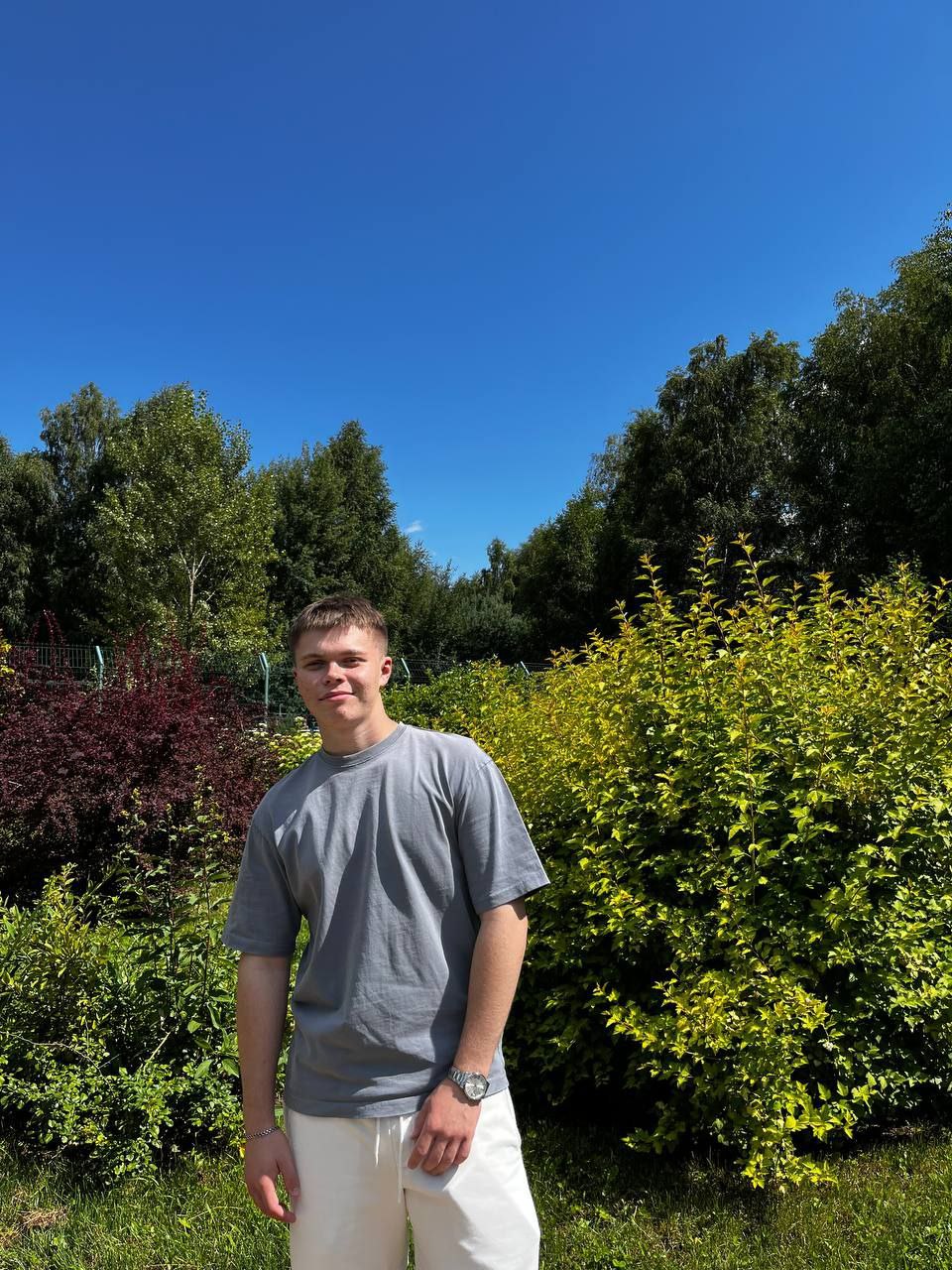 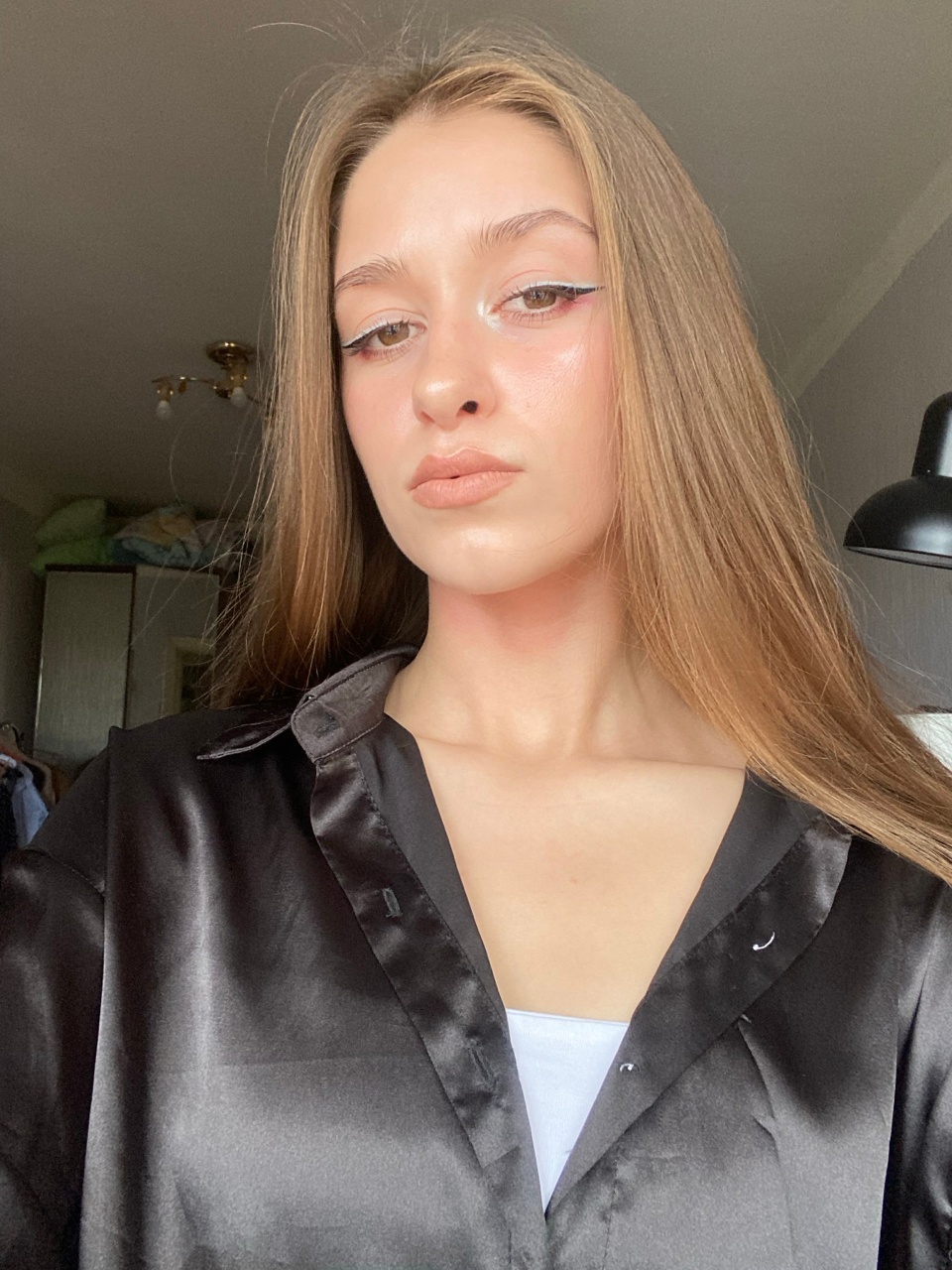 Рогуля Роман
Генератор идей
Питинова Дарья
Лидер проекта
Дизайнер презентаций
Симаков Максим
АналитикСпикер
Команда проекта
INDOOR AIR TECHNOLOGIES
Команда первокурсников занимающуюся разработкой элементов вентиляционных систем
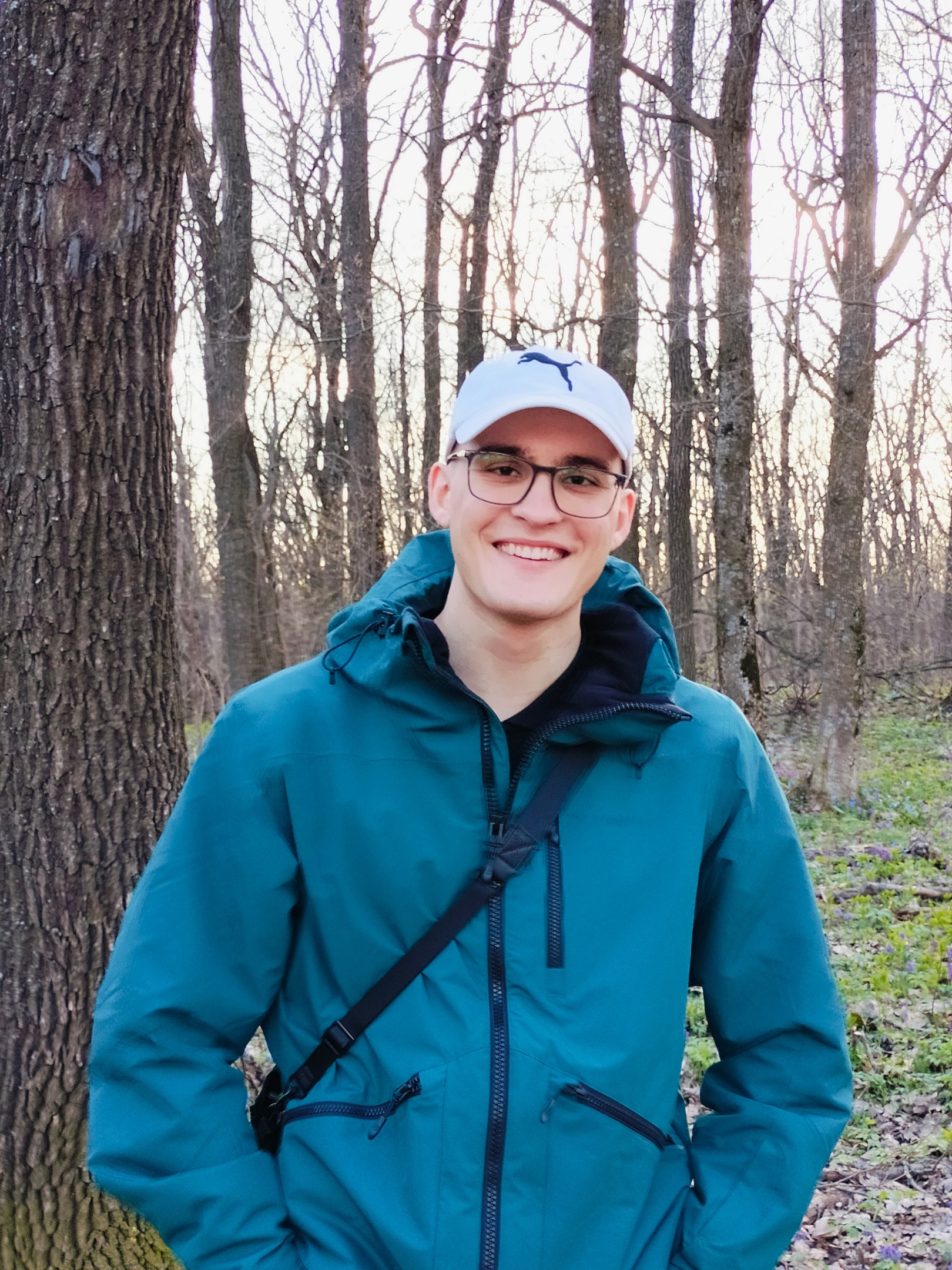 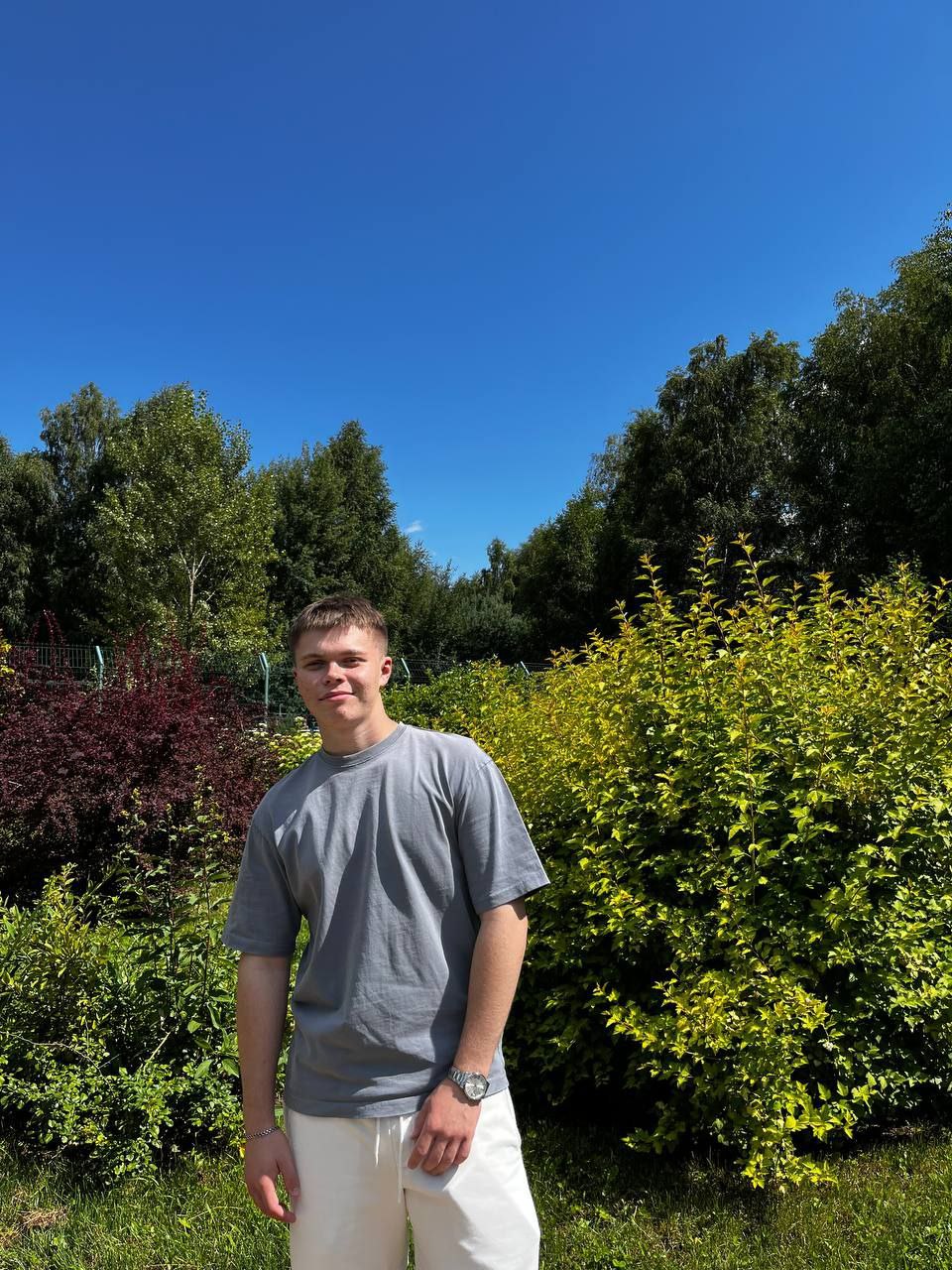 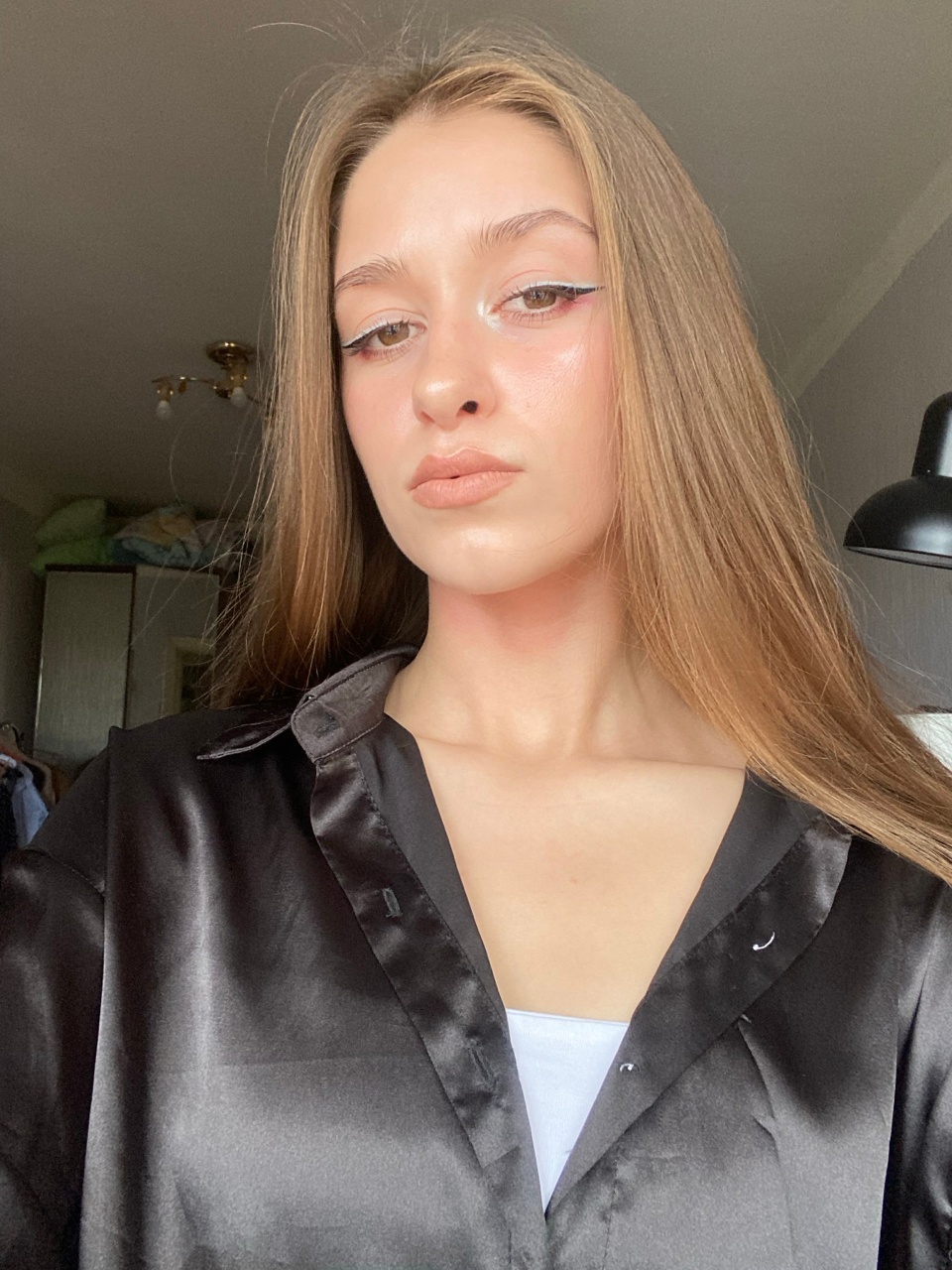 Рогуля Роман
Генератор идей
Питинова Дарья
Лидер проекта
Дизайнер презентаций
Симаков Максим
АналитикСпикер
Команда проекта
Команда пераокурсников, специализирующихся на разработке систем естественной вентиляции
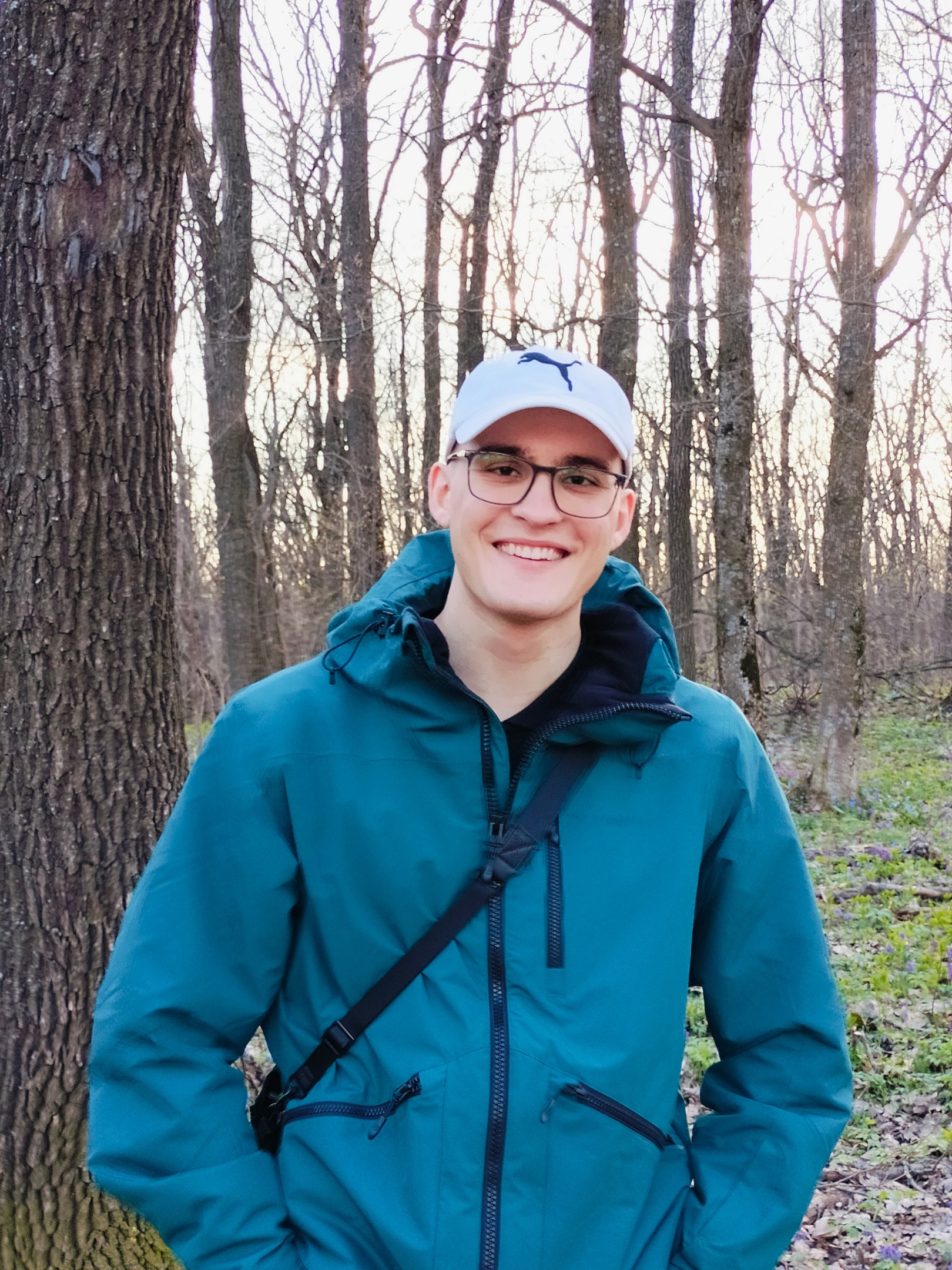 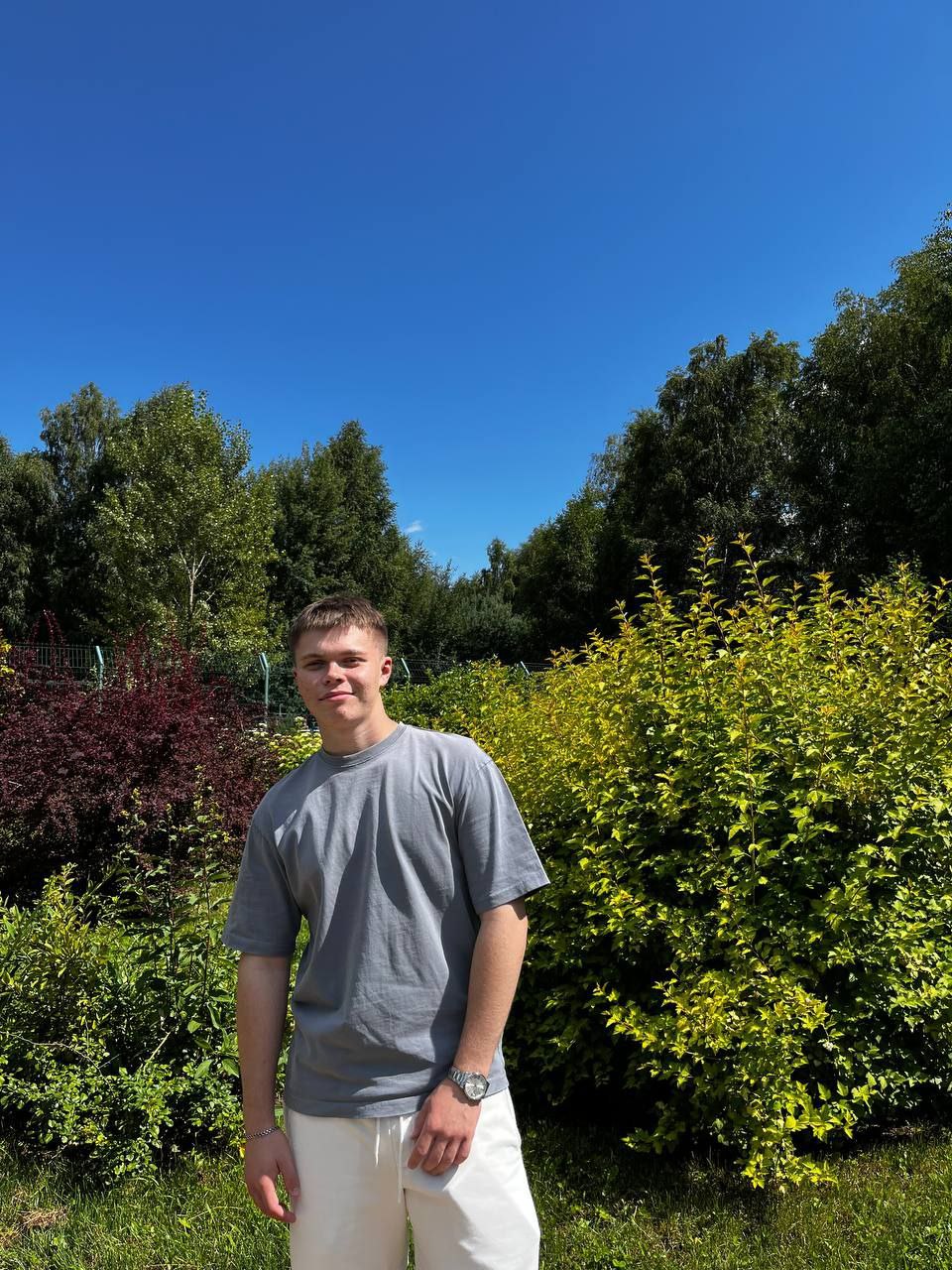 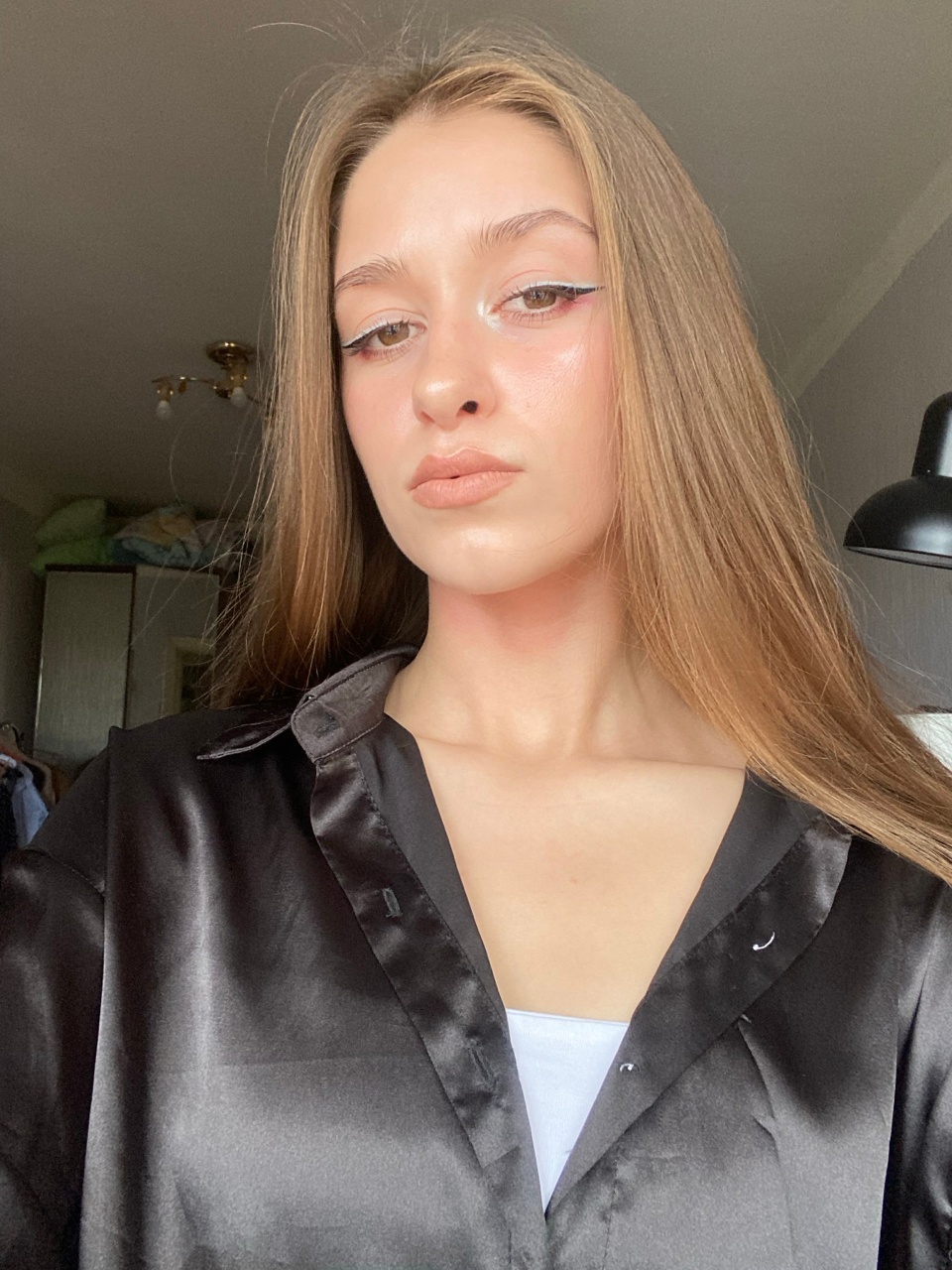 Рогуля Роман
Генератор идей
Питинова Дарья
Лидер проекта
Дизайнер презентаций
Симаков Максим
АналитикСпикер
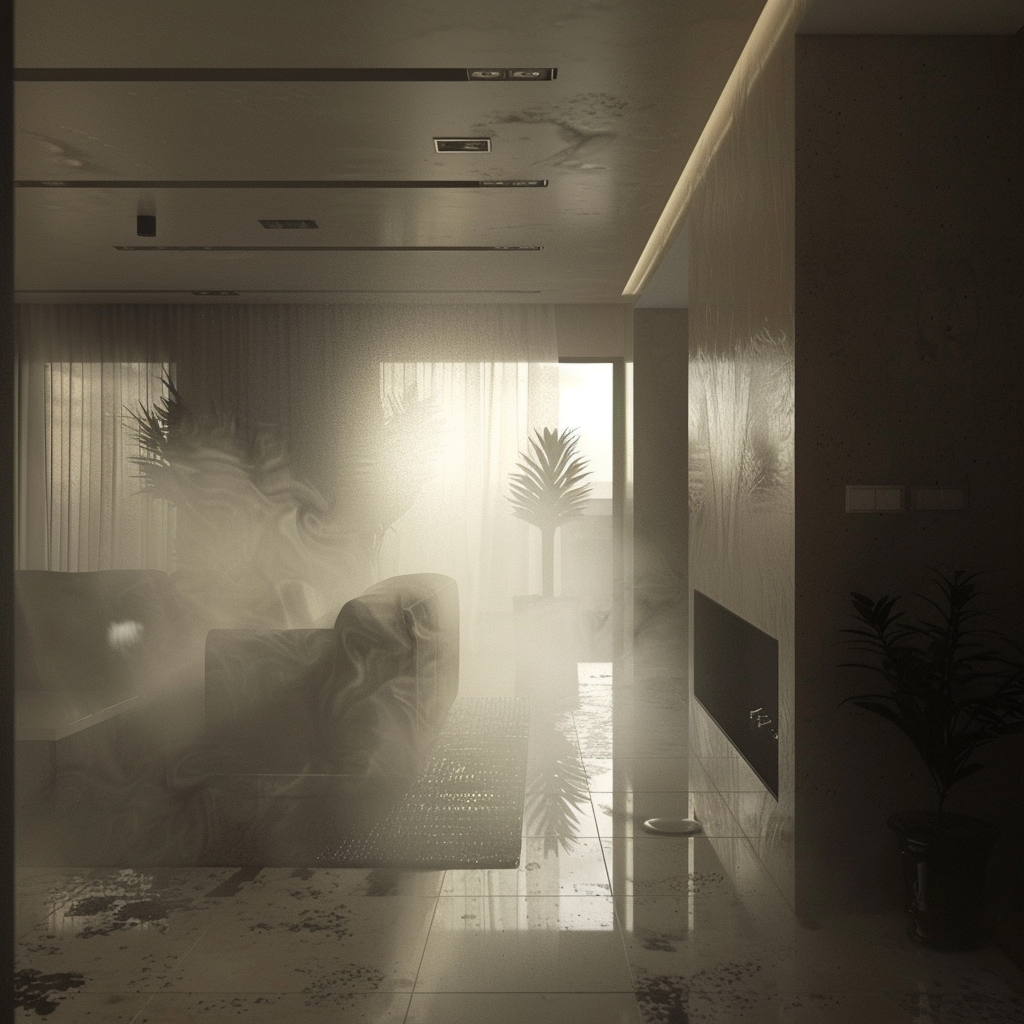 О ПРОЕКТЕ
Из-за повышения уровня герметизации за счет плотности новых стеклопакетов и отсутствие щелей в дверных проемах нового поколения
Появилась необходимость разработки инженерных конструкций систем вентиляции с целью повышения воздухообмена в помещении для поддержания благоприятного микроклимата
ЦЕЛЬ
работы
ЦЕЛЬ
работы
ЗАДАЧИ
работы
ОБЕСПЕЧИТЬ КОФМОРТНУЮ СРЕДУ ПРОЖИВАНИЯ В КВАРТИРЕ
ЗА СЧЕТ ОБЕСПЕЧЕНИЯ ТРЕБУЕМОГО УРОВНЯ ВОЗДУХООБМЕНА
ЦЕЛЬ
работы
ЗАДАЧИ
1
работы
ОБЕСПЕЧИТЬ КОФМОРТНУЮ СРЕДУ ПРОЖИВАНИЯ В КВАРТИРЕ
ЗА СЧЕТ ОБЕСПЕЧЕНИЯ ТРЕБУЕМОГО УРОВНЯ ВОЗДУХООБМЕНА
Определить достоинства и недостатки современных технологий
ЗАДАЧИ
работы
ЦЕЛЬ
работы
2
1
ОБЕСПЕЧИТЬ КОФМОРТНУЮ СРЕДУ ПРОЖИВАНИЯ В КВАРТИРЕ
ЗА СЧЕТ ОБЕСПЕЧЕНИЯ ТРЕБУЕМОГО УРОВНЯ ВОЗДУХООБМЕНА
Рассчитать оптимальные условия для создания микроклимата
Определить достоинства и недостатки современных технологий
ЦЕЛЬ
ЗАДАЧИ
работы
работы
ОБЕСПЕЧИТЬ КОФМОРТНУЮ СРЕДУ ПРОЖИВАНИЯ В КВАРТИРЕ
ЗА СЧЕТ ОБЕСПЕЧЕНИЯ ТРЕБУЕМОГО УРОВНЯ ВОЗДУХООБМЕНА
3
2
Определить достоинства и недостатки современных технологий
1
Рассчитать оптимальные условия для создания оптимального микроклимата
Разработать элементы вентиляции с учетом произведённых расчетов и определенных условий
ЦЕЛЬ
ЗАДАЧИ
работы
работы
ОБЕСПЕЧИТЬ КОФМОРТНУЮ СРЕДУ ПРОЖИВАНИЯ В КВАРТИРЕ
ЗА СЧЕТ ОБЕСПЕЧЕНИЯ ТРЕБУЕМОГО УРОВНЯ ВОЗДУХООБМЕНА
4
3
Определить достоинства и недостатки современных технологий
1
Рассчитать оптимальные условия для создания оптимального микроклимата
Внедрить полученную технологию в массовое потребление
Разработать элементы вентиляции с учетом полученных расчетов и условий
2
ЦЕЛЬ
ЗАДАЧИ
работы
работы
ОБЕСПЕЧИТЬ КОФМОРТНУЮ СРЕДУ ПРОЖИВАНИЯ В КВАРТИРЕ
ЗА СЧЕТ ОБЕСПЕЧЕНИЯ ТРЕБУЕМОГО УРОВНЯ ВОЗДУХООБМЕНА
4
Определить достоинства и недостатки современных технологий
1
Рассчитать оптимальные условия для создания оптимального микроклимата
Внедрить полученную технологию в массовое потребление
2
Разработать элементы вентиляции с учетом полученных расчетов и условий
3
ЦЕЛЬ
работы
ОБЕСПЕЧИТЬ КОФМОРТНУЮ СРЕДУ ПРОЖИВАНИЯ В КВАРТИРЕ
ЗА СЧЕТ ОБЕСПЕЧЕНИЯ ТРЕБУЕМОГО УРОВНЯ ВОЗДУХООБМЕНА
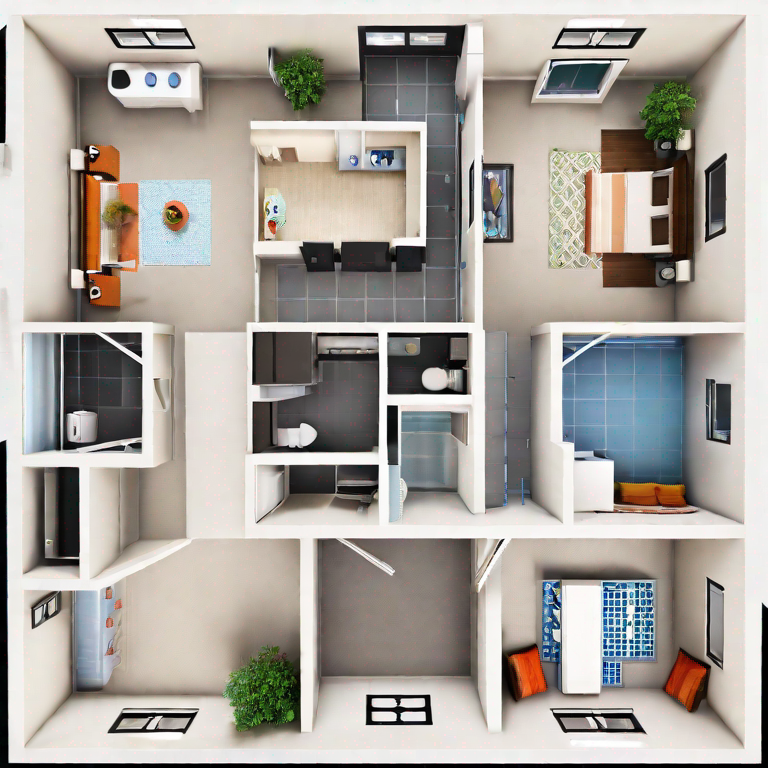 ЗАДАЧИ
работы
Определить достоинства и недостатки современных технологий
Разработать элементы вентиляции с учетом полученных расчетов и условий
3
1
Внедрить полученную технологию в массовое потребление
Рассчитать оптимальные условия для создания микроклимата
4
2
ЦЕЛЬ
работы
ОБЕСПЕЧИТЬ КОФМОРТНУЮ СРЕДУ ПРОЖИВАНИЯ В КВАРТИРЕ
ЗА СЧЕТ ОБЕСПЕЧЕНИЯ ТРЕБУЕМОГО УРОВНЯ ВОЗДУХООБМЕНА
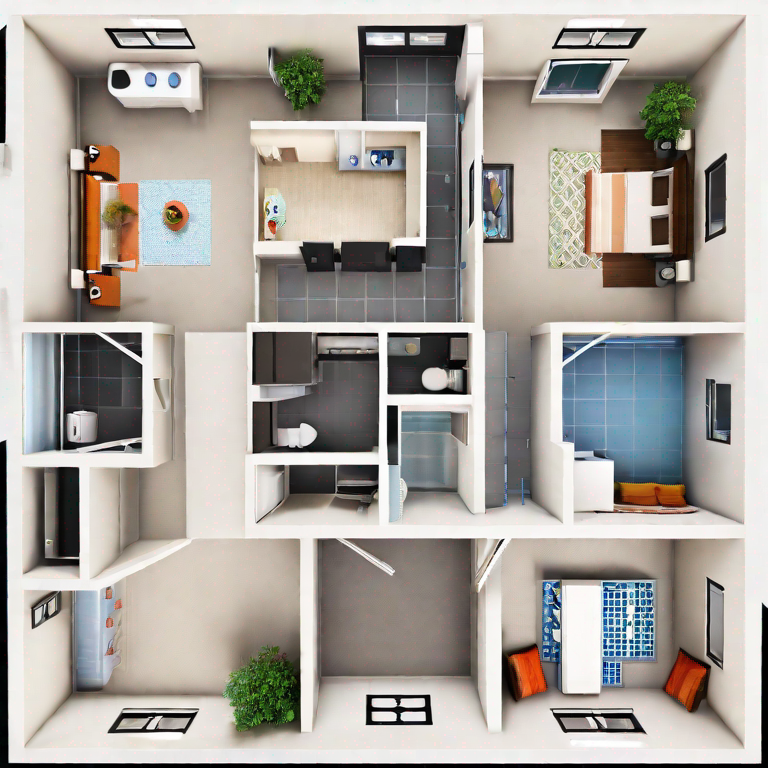 Потребители продукта:
1) Застройщики ИЖС

2) Строительные компании

2) Офисы с большей плотностью рабочего контингента

3) Владельцы квартир многоэтажных домов
ЗАДАЧИ
работы
Определить достоинства и недостатки современных технологий
Разработать элементы вентиляции с учетом полученных расчетов и условий
3
1
Внедрить полученную технологию в массовое потребление
Рассчитать оптимальные условия для создания микроклимата
4
2
Компании занимающиеся реализацией похожего продукта:
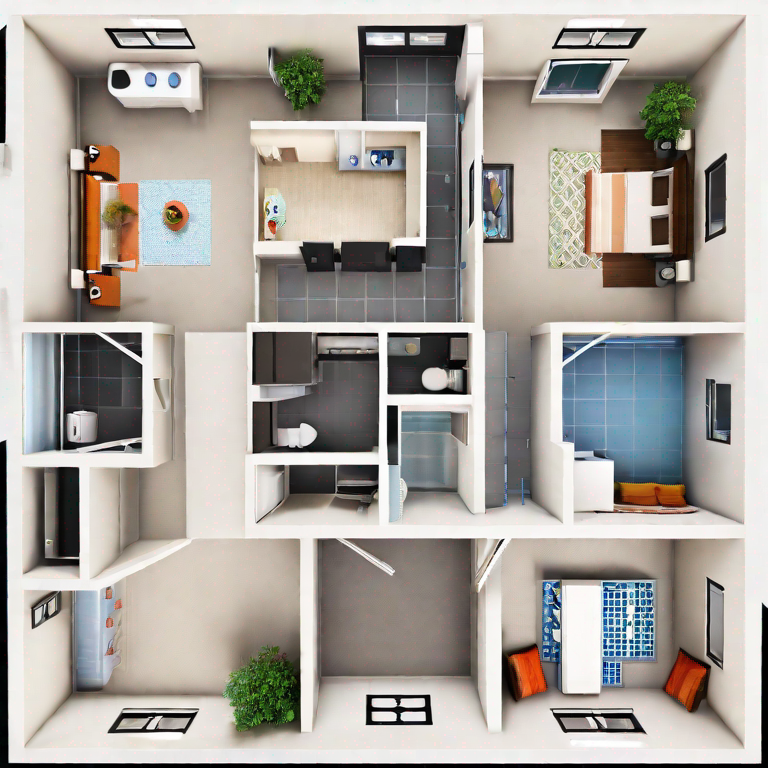 1) Приточный клапан КИВ-125 icepetri 500мм с ППУ и алюминиевой решеткой
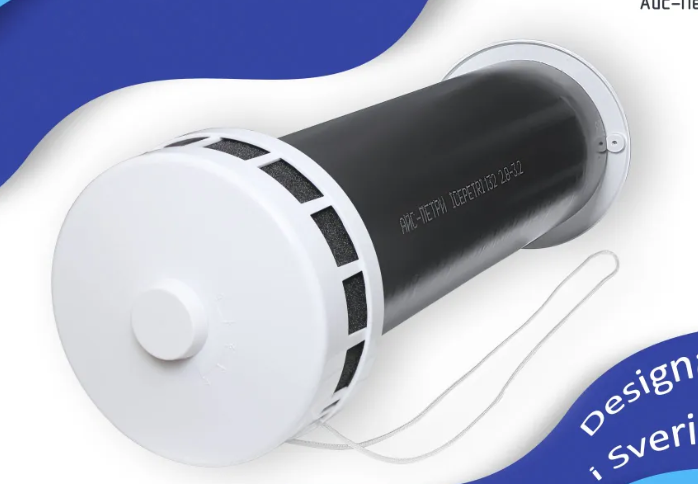 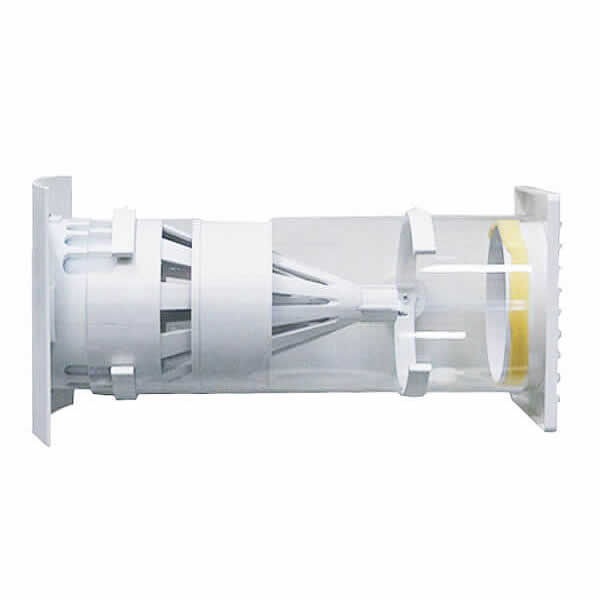 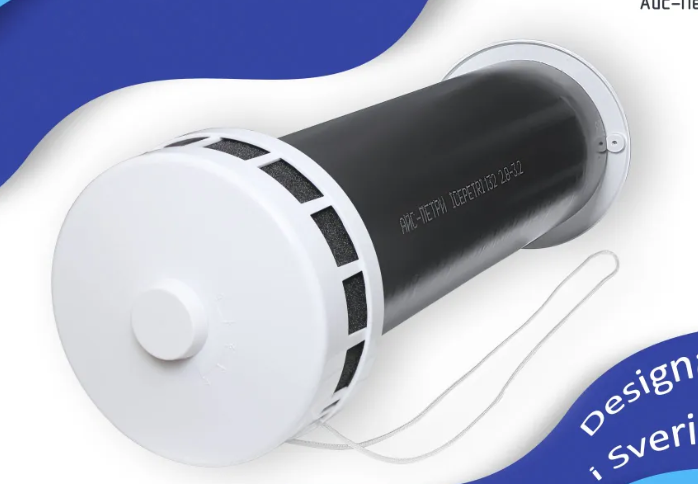 Компании занимающиеся реализацией похожего продукта:
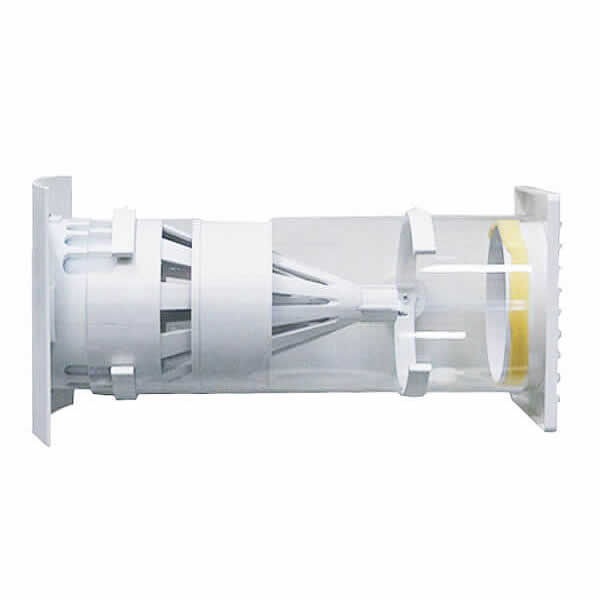 1) Приточный клапан КИВ-125 icepetri 500мм с ППУ и алюминиевой решеткой
2) Приточный клапан Marley
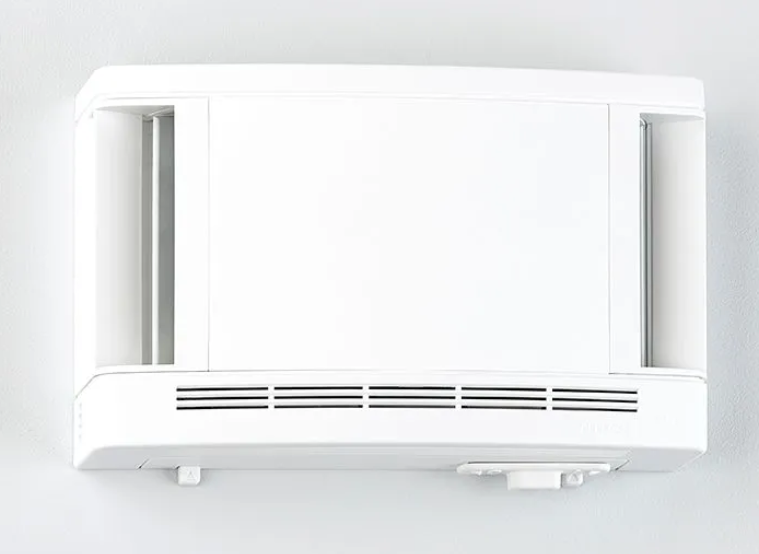 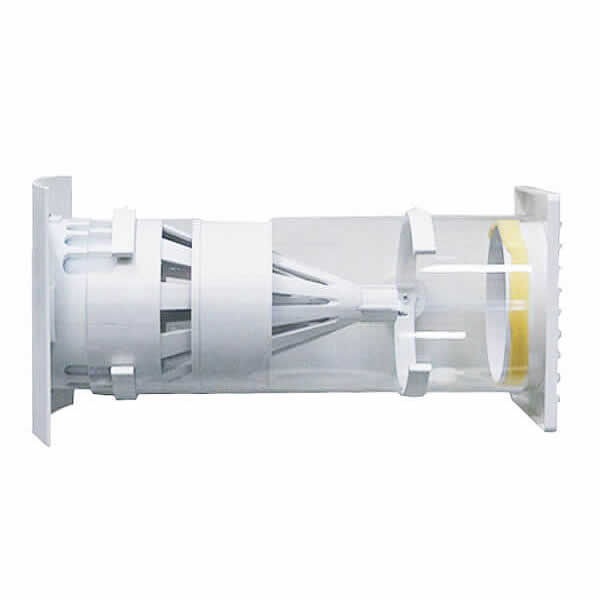 Компании занимающиеся реализацией похожего продукта:
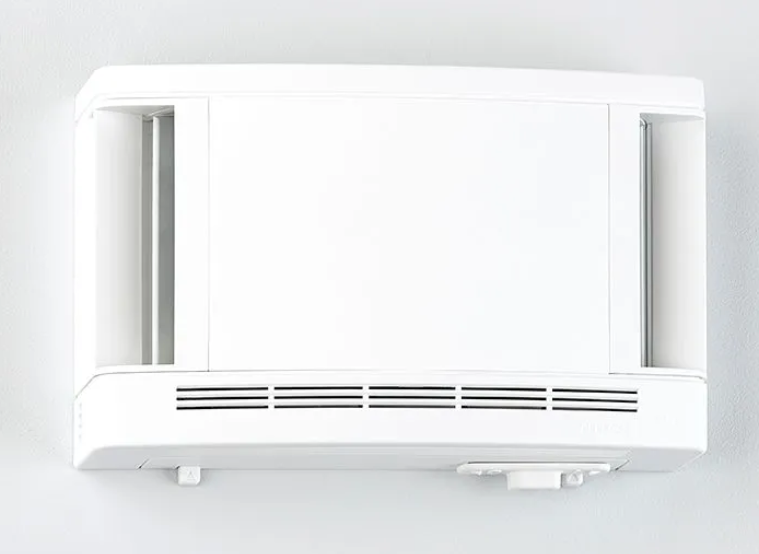 1) Приточный клапан КИВ-125 icepetri 500мм с ППУ и алюминиевой решеткой

2) Приточный клапан Marley

3) AERECO Система приточной вентиляции ЕНТ780
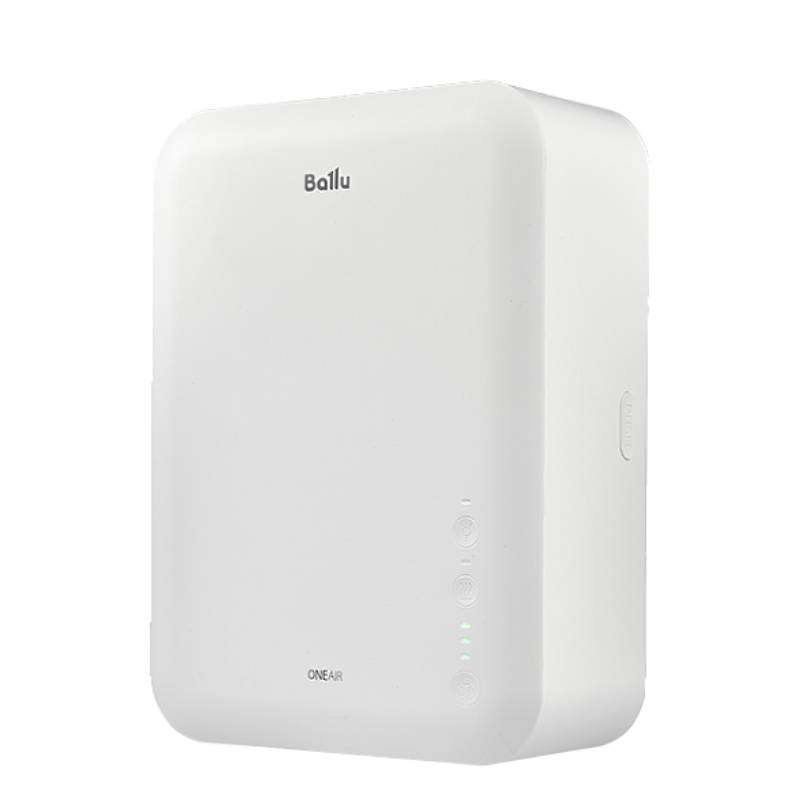 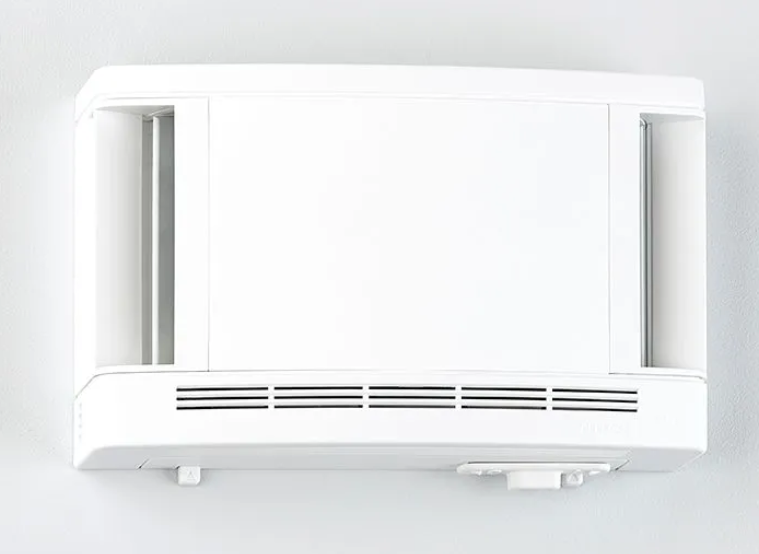 Компании занимающиеся реализацией похожего продукта:
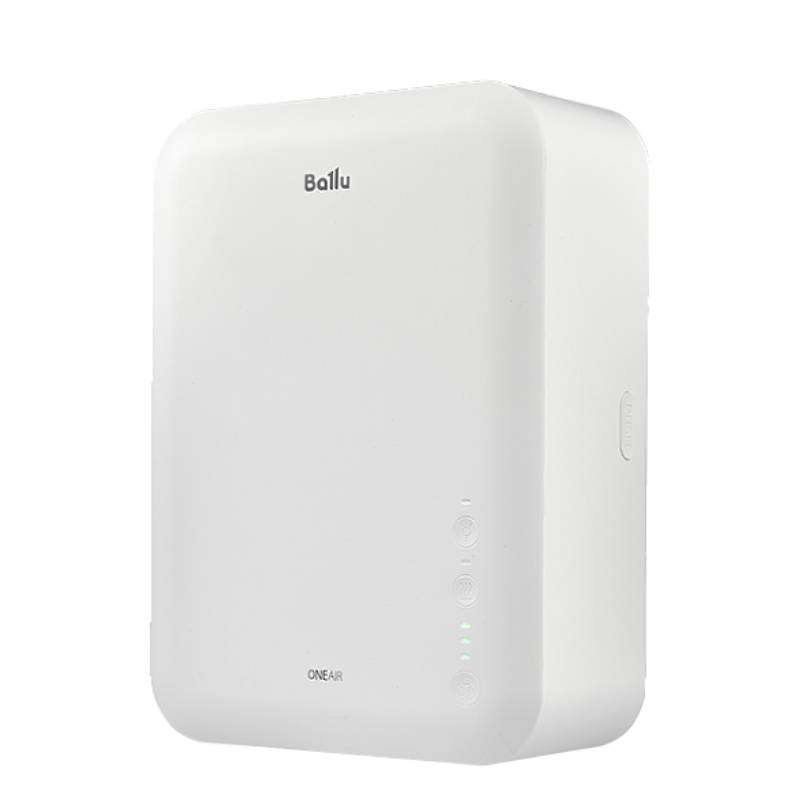 1) Приточный клапан КИВ-125 icepetri 500мм с ППУ и алюминиевой решеткой

2) Приточный клапан Marley

3) AERECO Система приточной вентиляции ЕНТ780

4) Очиститель воздуха приточный Ballu ONEAIR ASP-80

Ценовой диапазон от 1286 – 29990р
Компании занимающиеся реализацией похожего продукта:
1) Приточный клапан КИВ-125 icepetri 500мм с ППУ и алюминиевой решеткой

2) Приточный клапан Marley

3) AERECO Система приточной вентиляции ЕНТ780

4) Очиститель воздуха приточный Ballu ONEAIR ASP-80
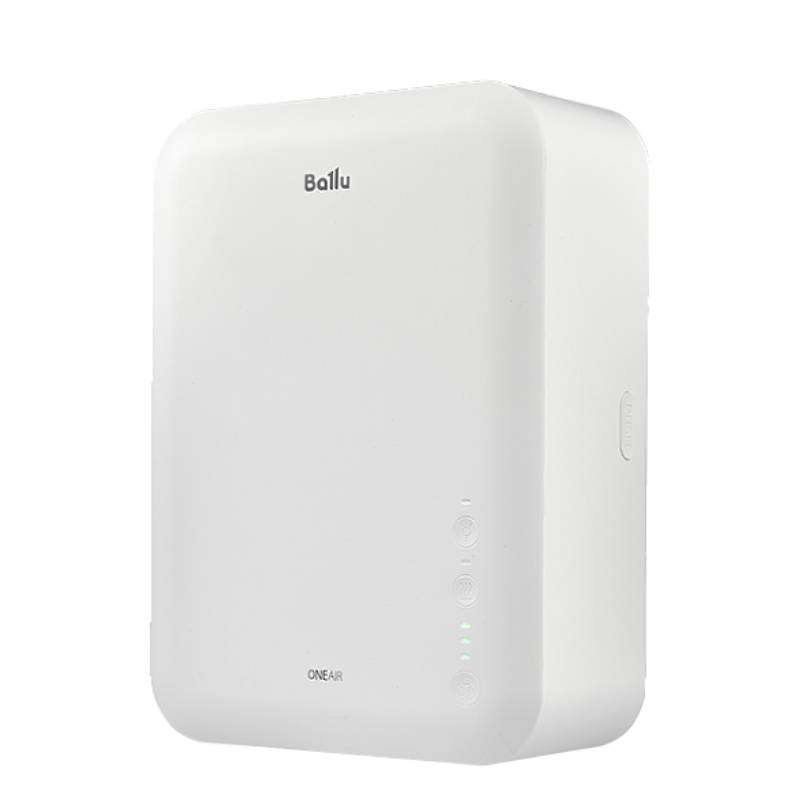 ЧЕМ ЛУЧШЕ 
НАШ ПРОДУКТ?